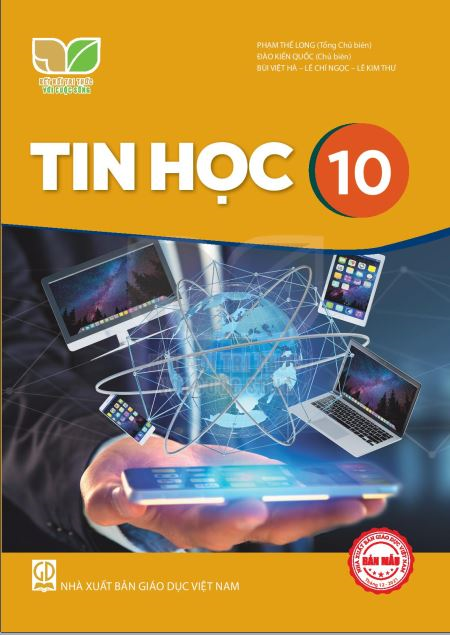 BÀI 22:
KIỂU DỮ LIỆU
 DANH SÁCH
MỤC TIÊU
KIỂU DỮ LIỆU DANH SÁCH     1
DUYỆT CÁC PHẦN TỬ CỦA DANH SÁCH     2
THÊM PHẦN TỬ VÀO DANH SÁCH     3
KIỂU DỮ LIỆU DANH SÁCH     1
Kiểu dữ liệu danh sách là gì?
KIỂU DỮ LIỆU DANH SÁCH     1
Kiểu dữ liệu danh sách là gì?
Kiểu danh sách (list)
KIỂU DỮ LIỆU DANH SÁCH     1
Khởi tạo kiểu danh sách
Python
List
0
2
1.5
B[4]
B[0]
B[3]
B[1]
B[2]
B
Tên danh sách
Chỉ số
Phần tử của danh sách
Cú pháp:
<tên list> = [<v1>, <v2>, …<vn>]
Ví dụ:
A = [1, 2, 3, 4, 5]
B = [1.5, 2, “Python”, “List”, 0]
Kiểu danh sách (list)
KIỂU DỮ LIỆU DANH SÁCH     1
Kiểu danh sách vs kiểu mảng
KIỂU DỮ LIỆU DANH SÁCH     1
Một số thao tác với kiểu dữ liệu danh sách
Khởi tạo một danh sách:
	A = [1, 2, 3, 4, 5]
Truy cập từng phần tử của danh sách:
	A[0], A[1], A[2], A[3], A[4]
Tính độ dài của danh sách:
	len(A)
Gán giá trị cho phần tử
	A[1]=10
Xóa phần tử của danh sách:
	del A[2]
Tạo danh sách rỗng:
	B=[ ]
Ghép 2 danh sách:
	[1, 2]+[3, 4, 5, 6]
KIỂU DỮ LIỆU DANH SÁCH     1
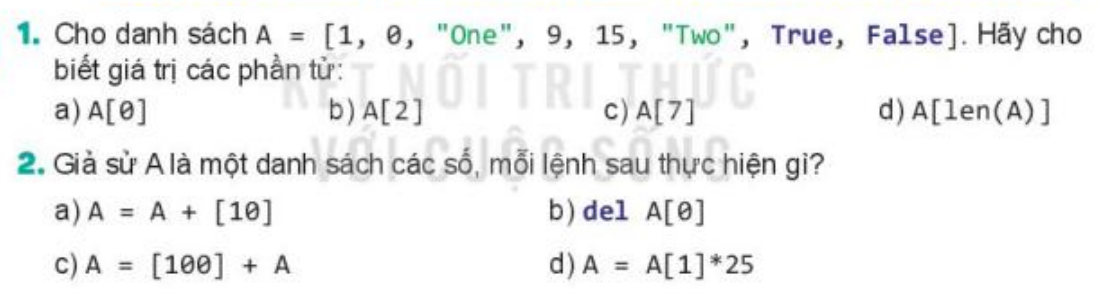 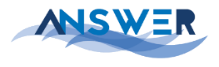 1. Giá trị các phần tử:
	A[0]=1		A[2]=“One”	A[7]=False	A[len(A)]=A[8]=không tồn tại
2. Các lệnh sau thực hiện công việc:
A=A+[10]: Ghép phần tử 10 vào sau danh sách A
del A[0]: Xóa phần tử thứ nhất của danh sách A
A=[100]+A: Ghép phần tử 100 vào trước danh sách A
A=A[1]*25: Tính tích của phần tử thứ hai của danh sách A với 25.
DUYỆT CÁC PHẦN TỬ CỦA DANH SÁCH     2
THÊM PHẦN TỬ VÀO DANH SÁCH     3
KIỂU DỮ LIỆU DANH SÁCH     1
DUYỆT CÁC PHẦN TỬ CỦA DANH SÁCH     2
Duyệt và in từng phần tử của danh sách
1
12
5
6
10
2
3
7
A[7]
A[4]
A[5]
A[6]
A[0]
A[3]
A[1]
A[2]
A
i=0: A[i]=A[0]=3
i=1: A[i]=A[1]=2
i=2: A[i]=A[2]=1
i=3: A[i]=A[3]=5
i=4: A[i]=A[4]=6
i=5: A[i]=A[5]=10
i=6: A[i]=A[6]=7
i=7: A[i]=A[7]=12
 3 2 1 5 6 10 7 12
A=[3, 2, 1, 5, 6, 10, 7, 12]
for i in range(len[A]):
		print(A[i], end=“ ”)
DUYỆT CÁC PHẦN TỬ CỦA DANH SÁCH     2
Duyệt và in một phần của danh sách
1
12
5
6
10
2
3
7
A[7]
A[4]
A[5]
A[6]
A[0]
A[3]
A[1]
A[2]
A
i=2: A[i]=A[2]=1
i=3: A[i]=A[3]=5
i=4: A[i]=A[4]=6
 1 5 6
A=[3, 2, 1, 5, 6, 10, 7, 12]
for i in range(2, 5):
		print(A[i], end=“ ”)
DUYỆT CÁC PHẦN TỬ CỦA DANH SÁCH     2
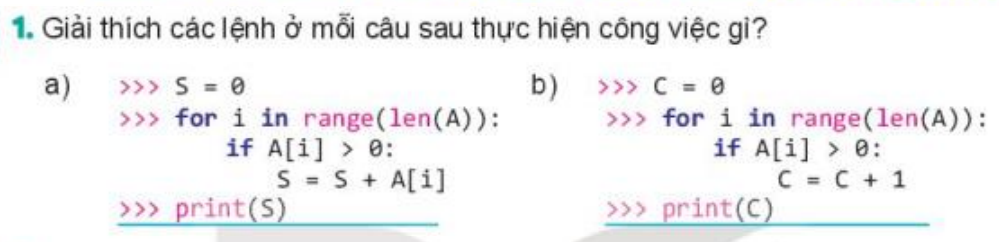 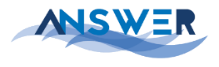 1. 
Tính tổng các phần tử lớn hơn 0 trong danh sách A.
Đếm các phần tử lớn hơn 0 trong danh sách A.
DUYỆT CÁC PHẦN TỬ CỦA DANH SÁCH     2
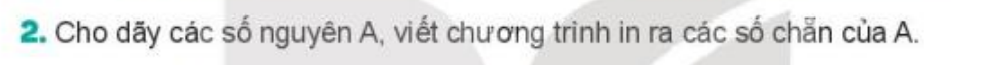 2. Chương trình in ra các số chẵn của danh sách A:
	for i in range(len(A)):
		if A[i]%2==0:
			print(A[i]), end=“ “)
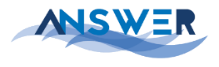 A=[3, 2, 1, 5, 6, 10, 7, 12]
i=0: A[i]=A[0]=3, ĐK sai không thực hiện lệnh print
i=1: A[i]=A[1]=2, ĐK đúng print(A[1]): in “2” ra màn hình
i=2: A[i]=A[2]=1, ĐK sai không thực hiện lệnh print
…
THÊM PHẦN TỬ VÀO DANH SÁCH     3
KIỂU DỮ LIỆU DANH SÁCH     1
DUYỆT CÁC PHẦN TỬ CỦA DANH SÁCH     2
THÊM PHẦN TỬ VÀO DANH SÁCH     3
18
1
12
5
6
10
2
3
7
A[8]
A[7]
A[4]
A[5]
A[6]
A[0]
A[3]
A[1]
A[2]
A
A=[3, 2, 1, 5, 6, 10, 7, 12]
A.append(18)
 A=[3, 2, 1, 5, 6, 10, 7, 12, 18]
Lệnh thêm phần tử vào cuối danh sách:
	<danh sách>.append()
THÊM PHẦN TỬ VÀO DANH SÁCH     3
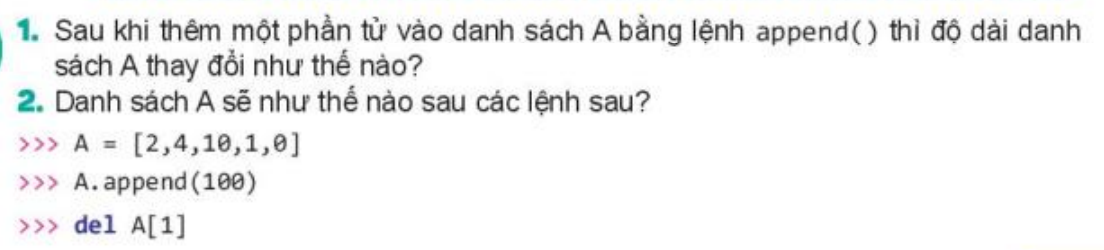 1. Sau khi thêm một phần tử vào danh sách A bằng lệnh append() thì độ dài danh sách A tăng lên một đơn vị do danh sách A có thêm một phần tử ở cuối danh sách.
2.
>>>A=[2, 4, 10, 1, 0]: danh sách A được khởi tạo với 5 phần tử  A=[2,4,10,1,0]
>>>A.append(100): thêm phần tử 100 vào cuối danh sách A=[2,4,10,1,0,100]
>>>del A[1]: xóa phần tử thứ 2 trong danh sách A  A=[2,10,1,0,100]
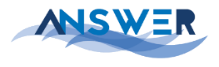 THỰC HÀNH
Nhiệm vụ 1.
Nhập số n từ bàn phím, sau đó nhập danh sách n tên các bạn lớp em và in ra danh sách các tên đó, mỗi tên trên một dòng.
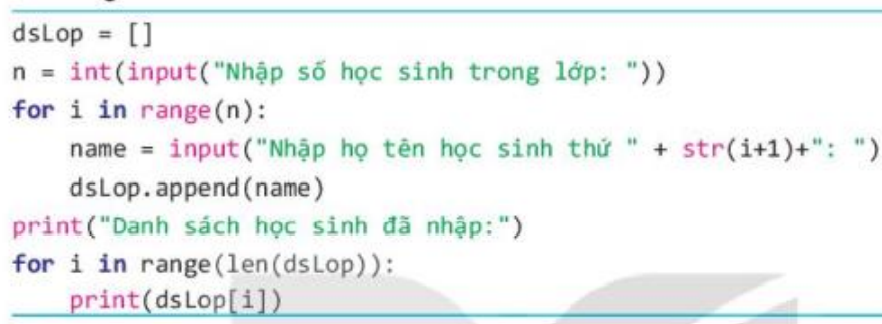 THỰC HÀNH
Nhiệm vụ 2.
Nhập một dãy số từ bàn phím. Tính tổng, trung bình của dãy và in dãy số trên một hàng ngang.
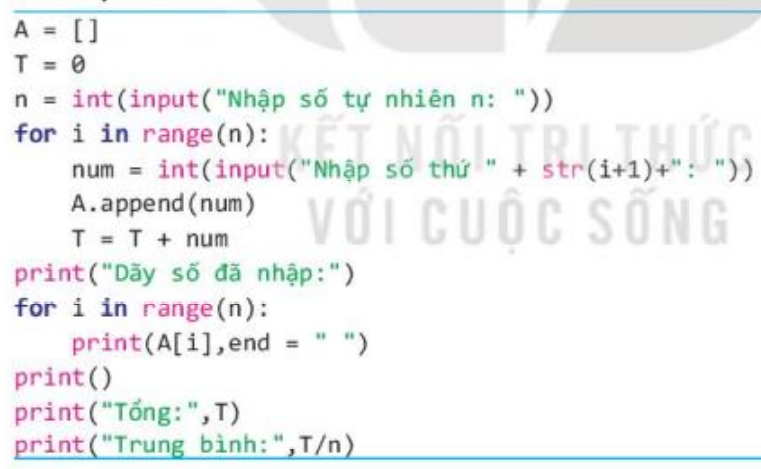 LUYỆN TẬP
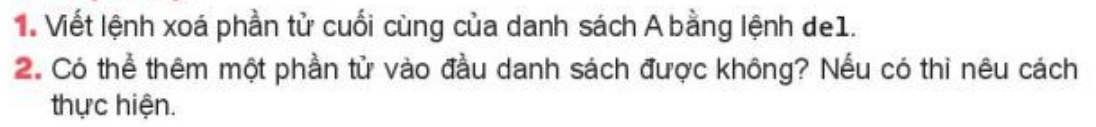 1. Lệnh xoá phần tử cuối cùng của danh sách A bằng lệnh del: 
	del A[len(A)-1]
2. Có thể thêm một phần tử vào đầu danh sách.
	VD: A = [100] + A
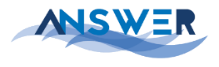 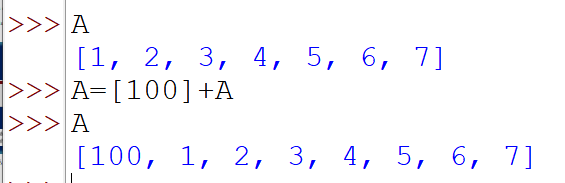 VẬN DỤNG
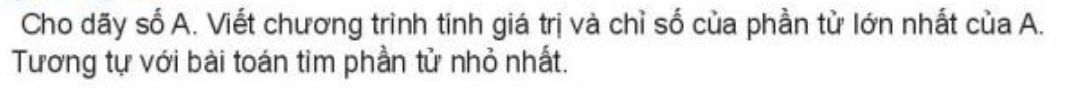 Chương trình tính giá trị và chỉ số của phần tử lớn nhất:
max=A[0]
k=0
for i in range(len(A)):
     if(A[i]>max):
        	max=A[i]
		k=i
print("Giá trị của phần tử lớn nhất: ", max)
print("Chỉ số của phần tử lớn nhất: ", k)
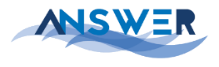 VẬN DỤNG
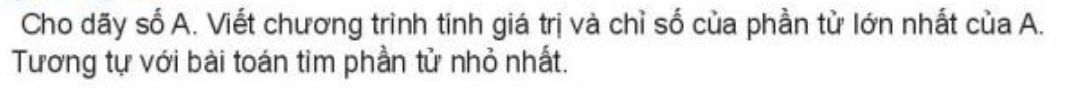 Chương trình tính giá trị và chỉ số của phần tử nhỏ nhất:
min=A[0]
k=0
for i in range(len(A)):
     if(A[i]<min):
        	min=A[i]
		k=i
print("Giá trị của phần tử nhỏ nhất: ", min)
print("Chỉ số của phần tử nhỏ nhất: ", k)
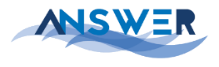 VẬN DỤNG
THANK YOU!